Capítulo 1
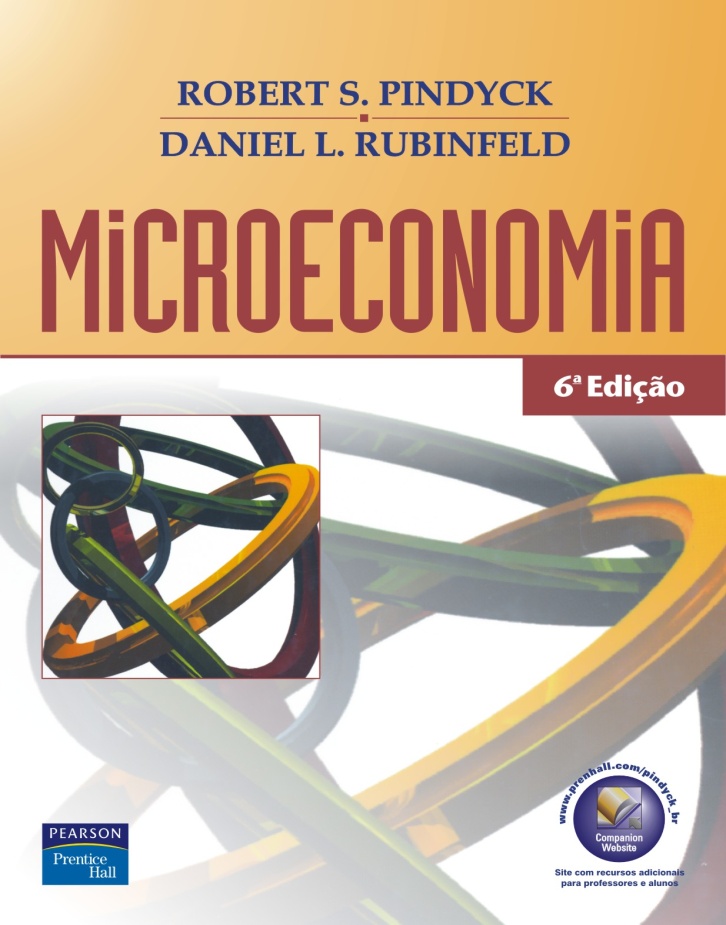 Aspectos Preliminares
Tópicos para discussão
Os temas da microeconomia
O que é um mercado?
Preços reais versus preços nominais
Por que estudar microeconomia?
Capítulo 1	©2006 by Pearson Education do Brasil
Slide 2
Introdução
A microeconomia lida com:
Comportamento de unidades individuais
 No consumo
Como escolher o que comprar
Capítulo 1	©2006 by Pearson Education do Brasil
Slide 3
Introdução
A microeconomia lida com:
Comportamento de unidades individuais
 Na produção
Como escolher o que produzir
Capítulo 1	©2006 by Pearson Education do Brasil
Slide 4
Introdução
A microeconomia lida com:
Mercados: a interação entre consumidores e produtores
Capítulo 1	©2006 by Pearson Education do Brasil
Slide 5
Introdução
A macroeconomia lida com:
Análise de questões agregadas:
 Crescimento econômico
 Inflação
 Desemprego
Capítulo 1	©2006 by Pearson Education do Brasil
Slide 6
Introdução
A relação entre a micro e a macroeconomia
A microeconomia é a base da análise macroeconômica
Capítulo 1	©2006 by Pearson Education do Brasil
Slide 7
Os temas da microeconomia
De acordo com Mick Jagger* e os Rolling Stones
“Não se pode conseguir sempre aquilo que se deseja ”




*Formado em economia pela London School of Economics
Capítulo 1	©2006 by Pearson Education do Brasil
Slide 8
Os temas da microeconomia
Por que não?
Recursos limitados
Capítulo 1	©2006 by Pearson Education do Brasil
Slide 9
Os temas da microeconomia
Microeconomia
Alocação de recursos escassos e escolhas entre situações alternativas
em uma economia planejada
em uma economia de mercado
Capítulo 1	©2006 by Pearson Education do Brasil
Slide 10
Os temas da microeconomia
Microeconomia e escolhas ótimas
1. Teoria do consumidor
2. Trabalhadores
3. Teoria da empresa
Capítulo 1	©2006 by Pearson Education do Brasil
Slide 11
Os temas da microeconomia
A microeconomia e os preços 
O papel dos preços em uma economia de mercado
Como os preços são determinados
Capítulo 1	©2006 by Pearson Education do Brasil
Slide 12
Os temas da microeconomia
Teorias e modelos
Análise microeconômica
As teorias são desenvolvidas para explicar fenômenos observados em termos de um conjunto de regras básicas e premissas.
Por exemplo
A teoria da empresa
A teoria do consumidor
Capítulo 1	©2006 by Pearson Education do Brasil
Slide 13
Os temas da microeconomia
Teorias e modelos
Análise microeconômica
Modelos
 representação matemática de uma teoria usada para fazer previsões.
Capítulo 1	©2006 by Pearson Education do Brasil
Slide 14
Os temas da microeconomia
Teorias e modelos
Análise microeconômica
Validação de uma teoria
A validade de uma teoria é determinada pela qualidade de suas previsões, dadas as premissas.
Capítulo 1	©2006 by Pearson Education do Brasil
Slide 15
Os temas da microeconomia
Teorias e modelos
Análise microeconômica
Desenvolvimento da teoria
Testar e aperfeiçoar as teorias é fundamental para o desenvolvimento da ciência econômica.
Capítulo 1	©2006 by Pearson Education do Brasil
Slide 16
Os temas da microeconomia
Análise positiva versus análise normativa
Análise positiva
A análise positiva é o uso de teorias e modelos com o objetivo de prever os efeitos de determinada escolha.
Por exemplo:
Qual será o impacto de uma quota de importação para automóveis estrangeiros?
Qual será o impacto de um aumento no imposto da gasolina?
Capítulo 1	©2006 by Pearson Education do Brasil
Slide 17
Os temas da microeconomia
Análise positiva versus análise normativa
Análise normativa
A análise normativa aborda as questões pela perspectiva de “como deveria ser o mundo”.
Por exemplo:
Considera o dilema entre eqüidade e eficiência na escolha entre um aumento no imposto da gasolina e a imposição de restrições à importação de petróleo estrangeiro.
Capítulo 1	©2006 by Pearson Education do Brasil
Slide 18
O que é um mercado?
Mercados
Área geograficamente definida onde compradores e vendedores interagem e determinam o preço de um produto ou de um conjunto de produtos.
Capítulo 1	©2006 by Pearson Education do Brasil
Slide 19
O que é um mercado?
Mercados versus setores
Setores são o lado da oferta do mercado.
Capítulo 1	©2006 by Pearson Education do Brasil
Slide 20
O que é um mercado?
Definição de mercado
Os parâmetros do mercado devem ser determinados antes que ele possa ser analisado.
Capítulo 1	©2006 by Pearson Education do Brasil
Slide 21
O que é um mercado?
Arbitragem
Comprar um produto a baixo preço em uma localidade e vendê-lo a um preço alto em outro lugar.
Capítulo 1	©2006 by Pearson Education do Brasil
Slide 22
O que é um mercado?
Mercados competitivos versus mercados não competitivos
Mercado competitivo
Devido ao grande número de compradores e vendedores, nenhum comprador ou vendedor pode, individualmente, influenciar o preço de um produto. 
Exemplo: Maioria dos mercados agrícolas.
Capítulo 1	©2006 by Pearson Education do Brasil
Slide 23
O que é um mercado?
Mercados competitivos versus
mercados não competitivos
Mercado não competitivo
Mercados onde os produtores podem, individualmente, influenciar o preço.
Exemplo: OPEP
Capítulo 1	©2006 by Pearson Education do Brasil
Slide 24
O que é um mercado?
Preço de mercado
Mercados competitivos estabelecem um único preço.
Mercados não competitivos podem estabelecer vários preços para o mesmo produto.
Capítulo 1	©2006 by Pearson Education do Brasil
Slide 25
O que é um mercado?
Definição de mercado — a extensão de um mercado
Definição de mercado 
Quais compradores e vendedores devem ser incluídos em um determinado mercado?
Capítulo 1	©2006 by Pearson Education do Brasil
Slide 26
O que é um mercado?
Definição de mercado – a extensão de um mercado
Extensão de um mercado
Define os limites do mercado
Geográficos
Gama de produtos
Capítulo 1	©2006 by Pearson Education do Brasil
Slide 27
O que é um mercado?
Exemplos
Fronteiras geográficas
Gasolina: EUA versus Califórnia
Habitação: Chicago versus arredores de Chicago
Capítulo 1	©2006 by Pearson Education do Brasil
Slide 28
O que é um mercado?
Exemplos
Leque de produtos
Gasolina: comum, super & óleo diesel
Máquinas fotográficas: SLR, automática, digital
Capítulo 1	©2006 by Pearson Education do Brasil
Slide 29
O que é um mercado?
Exemplos
Mercados de remédios controlados
Mercados bem definidos – drogas terapêuticas
Mercados imprecisos – analgésicos
Capítulo 1	©2006 by Pearson Education do Brasil
Slide 30
Preços reais versus preços nominais
Preço nominal é o preço absoluto (ou preço em moeda corrente) de uma mercadoria ou serviço no momento de sua venda.
Preço real é o preço da mercadoria em relação a uma medida agregada dos preços (ou preço em moeda constante).
Capítulo 1	©2006 by Pearson Education do Brasil
Slide 31
Preços reais versus preços nominais
O Índice de Preços ao Consumidor (IPC) é uma medida de nível agregado de preços.
O estudo dos preços reais permite a análise dos preços relativos.
Capítulo 1	©2006 by Pearson Education do Brasil
Slide 32
(ano-base  = 100)
Preços reais versus preços nominais
Cálculo dos preços reais
Capítulo 1	©2006 by Pearson Education do Brasil
Slide 33
Preços reais versus preços nominais
Cálculo do preço real da manteiga
Preço nominal		Preço real da manteiga
Ano	da manteiga	IPC	em dólares de 1970
1970	    0,40	38,8	0,40 = 38,8/38,8 x0,40
1980	0,65	82,4	0,31 = 38,8/82,4 x0,65
2001	3,30	177,0	0,72 = 38,8/177,0 x3,30
Capítulo 1	©2006 by Pearson Education do Brasil
Slide 34
Preços reais versus preços nominais
Preços reais dos ovos e do ensino universitário
Preço real 
   dos ovos
2002 (1970 = 100)
Preço real do 
ensino universitário
   2002 (1970 = 100)
Capítulo 1	©2006 by Pearson Education do Brasil
Slide 35
Cálculo dos preços reais: exemplo - ovos & ensino universitário
1970   1975  1980   1985	   1990	  1995   2002
Ind. Preços ao Consumidor								(1983 = 100)            38,8       53,8      82,4      107,6    130,7    152,4     181,0
Preços Nominais								Ovos tipo grande classe A  $0,61    $0,77    $0,84    $0,80   $1,01      $0,93     $1,03      	Ensino Universitário  $2.530  $3.403  $4.912  $8.202  $12.018  $16.207 $18.273

Preços Reais ($1970)							Ovos tipo grande classe A 	$0,61    $0,56    $0,40    $0,29    $0,30	   $0,24     $0,22	Ensino Universitário 	$2.530  $2.454  $2.313  $2.958  $3.568   $4.126   $3.917
Capítulo 1	©2006 by Pearson Education do Brasil
Slide 36
Preços reais versus preços nominais
Exemplo: O salário mínimo
Observações
	1. O salário mínimo vem aumentando em termos nominais desde 1940.
	2. O salário mínimo real em 1999 não era maior do que em 1950.
Capítulo 1	©2006 by Pearson Education do Brasil
Slide 37
Preços reais versus preços nominais
O salário mínimo
O que você acha?
Quais são as questões positivas e normativas de um aumento do salário mínimo?
Capítulo 1	©2006 by Pearson Education do Brasil
Slide 38
Por que estudar microeconomia?
Os conceitos da microeconomia são usados por todos para ajudar em suas escolhas como consumidores e produtores.
Capítulo 1	©2006 by Pearson Education do Brasil
Slide 39
Por que estudar microeconomia?
Dois exemplos
A Ford e o desenvolvimento de seus veículos utilitários esportivos
Formulação de políticas públicas
Padrões para emissão de poluentes pelos automóveis no século XXI
Capítulo 1	©2006 by Pearson Education do Brasil
Slide 40
Por que estudar microeconomia?
A Ford e o desenvolvimento de seus veículos utilitários esportivos
Questões
Aceitação do consumidor e demanda
Custos de produção
Estratégia de preços
Capítulo 1	©2006 by Pearson Education do Brasil
Slide 41
Por que estudar microeconomia?
A Ford e o desenvolvimento de seus veículos utilitários esportivos
Questões
Análise de riscos
Decisões organizacionais
Regulamentação governamental
Capítulo 1	©2006 by Pearson Education do Brasil
Slide 42
Por que estudar microeconomia?
Padrões para emissão de poluentes de automóveis no século XXI
Questões
Impacto sobre os consumidores
Impacto sobre os produtores
Como efetivar os padrões
Quais os benefícios e os custos?
Capítulo 1	©2006 by Pearson Education do Brasil
Slide 43
Resumo
A microeconomia trata das decisões tomadas por pequenas unidades econômicas.
A microeconomia está fortemente baseada no uso de teorias e modelos.
Capítulo 1	©2006 by Pearson Education do Brasil
Slide 44
Resumo
A microeconomia trata de questões positivas e análise normativa.
Um mercado diz respeito a um conjunto de compradores e vendedores que interagem e à possibilidade de compras e vendas resultantes dessa interação.
Capítulo 1	©2006 by Pearson Education do Brasil
Slide 45
Resumo
O preço de mercado é estabelecido pela interação de compradores e vendedores.
Devem-se definir as fronteiras geográficas e o leque de produtos de um mercado.  
Para eliminar os efeitos da inflação, medem-se os preços reais em vez dos preços nominais.
Capítulo 1	©2006 by Pearson Education do Brasil
Slide 46
Fim do Capítulo 1
Aspectos Preliminares